TEDX, DAVOS and G20 Presentations: what can we learn for our own presentations and speeches
With Susan Heaton-Wright
Q1
What we are covering
What are Davos/ted Style Talks?
Q2
What sort of events?
Characteristics
Limited Time
Trends
Chris Anderson: Head of TED
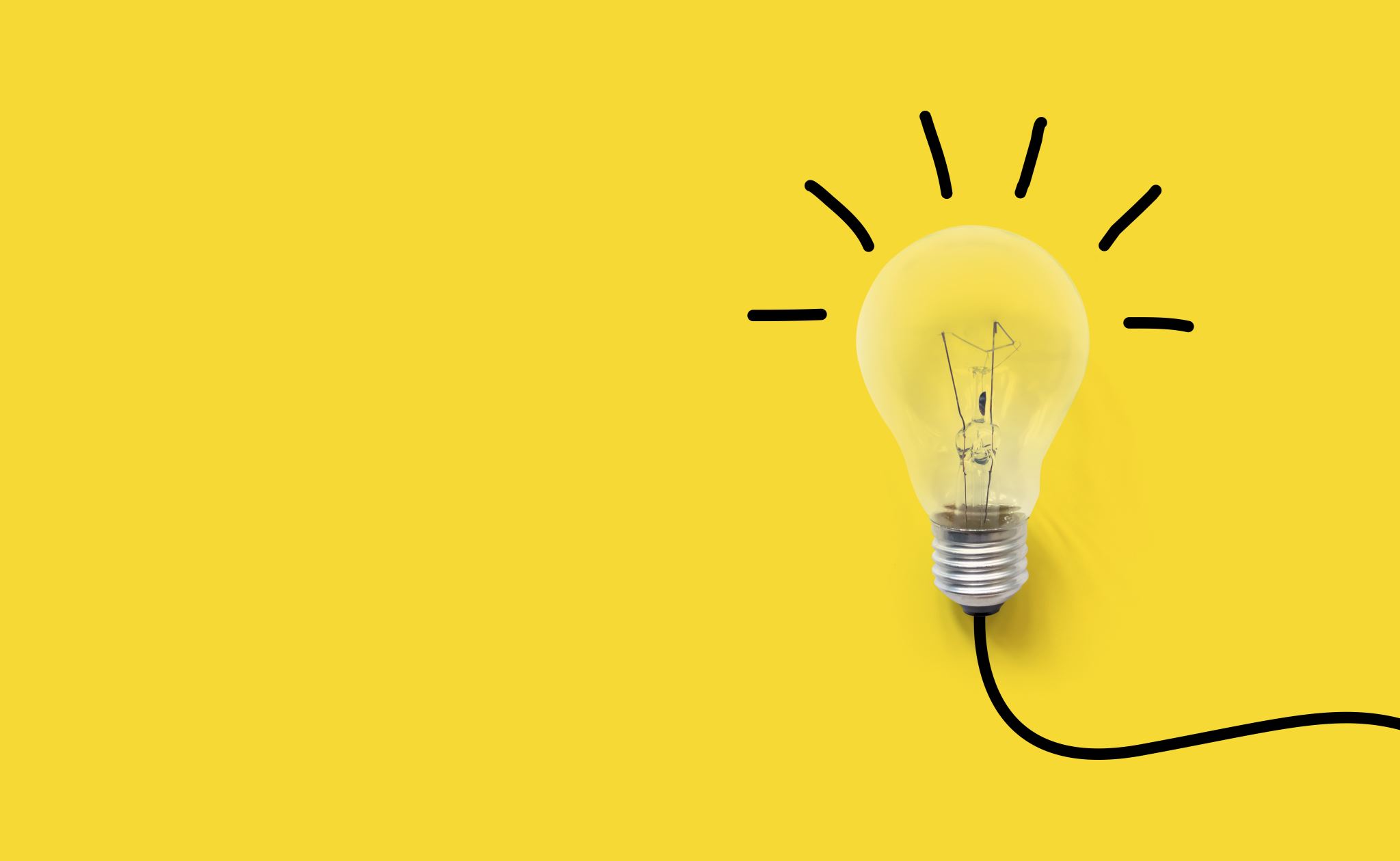 Ideas for a talk
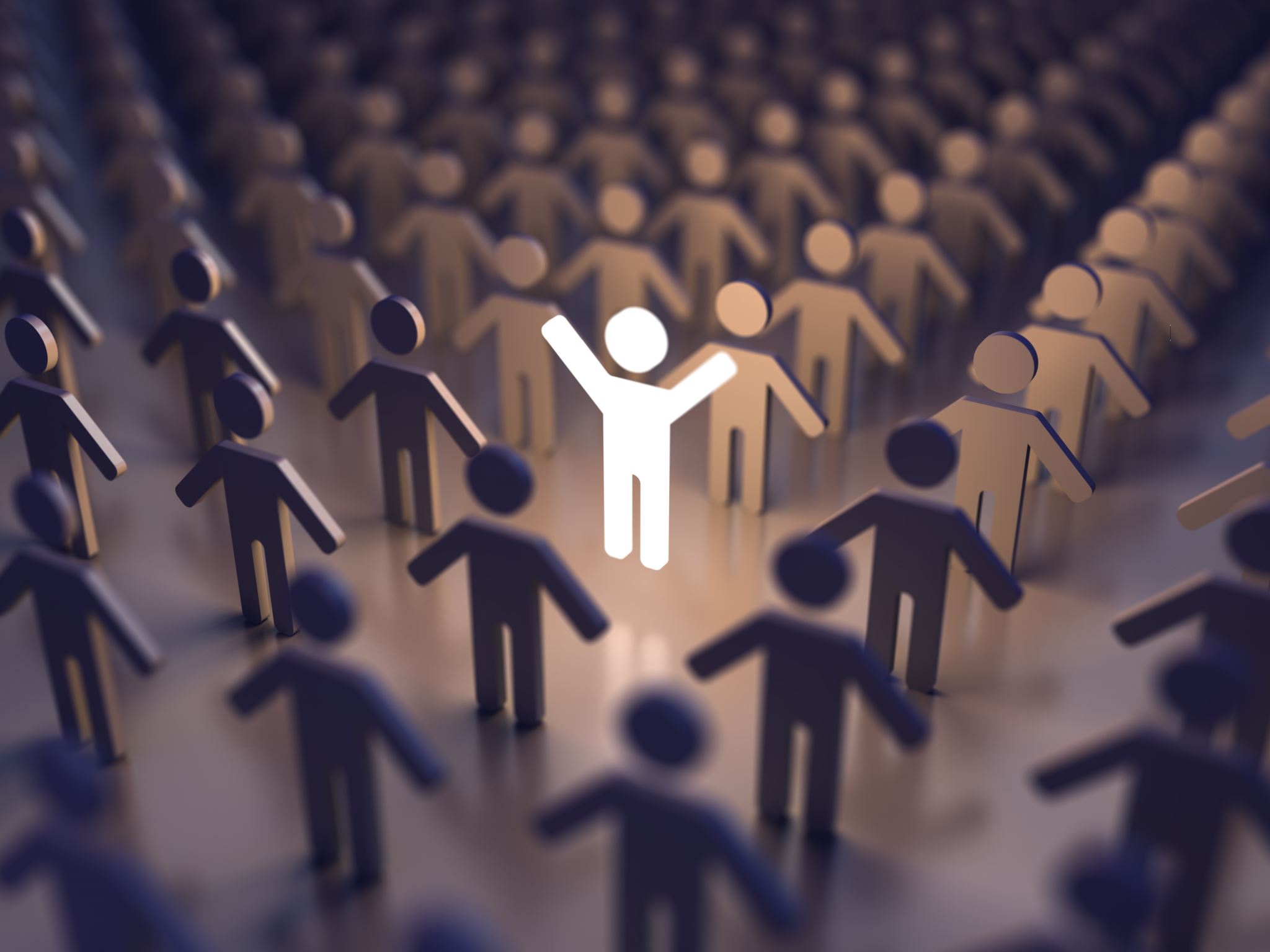 What do you want your audience to go away with?
Q3
We remember how we feel
storytelling
Story board
[Speaker Notes: A very simple story board]
Simplifying challenging concepts
Talk going viral: influencing others
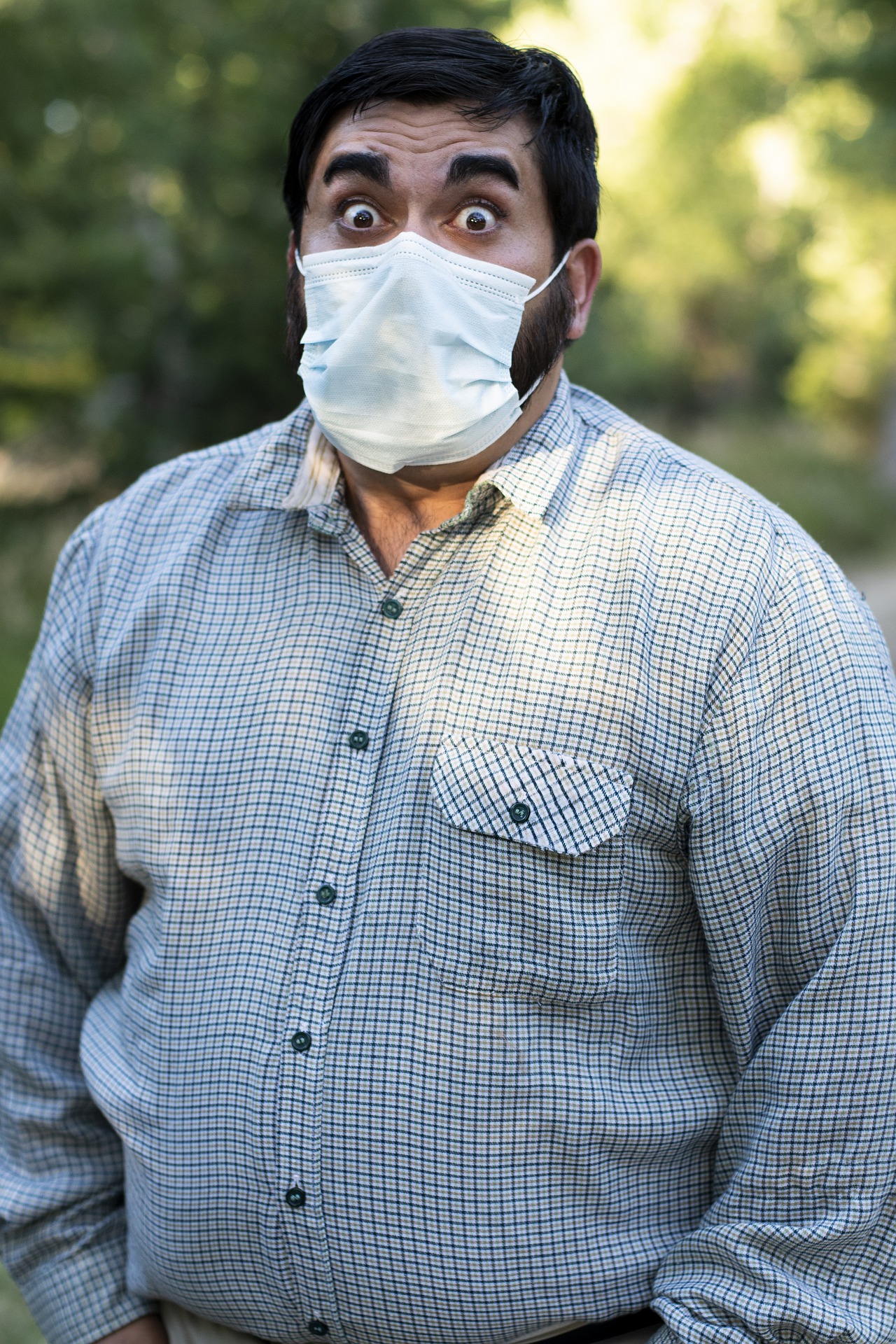 Take my breath away!
Q4
Great Starts to your speech or contribution
[Speaker Notes: Call to action. The audience needs to know what to do – finish work, speak to you, arrange a call etc.]
Slides or no slides?
Q5
Remembering what you will say
Practice
P6
Perform
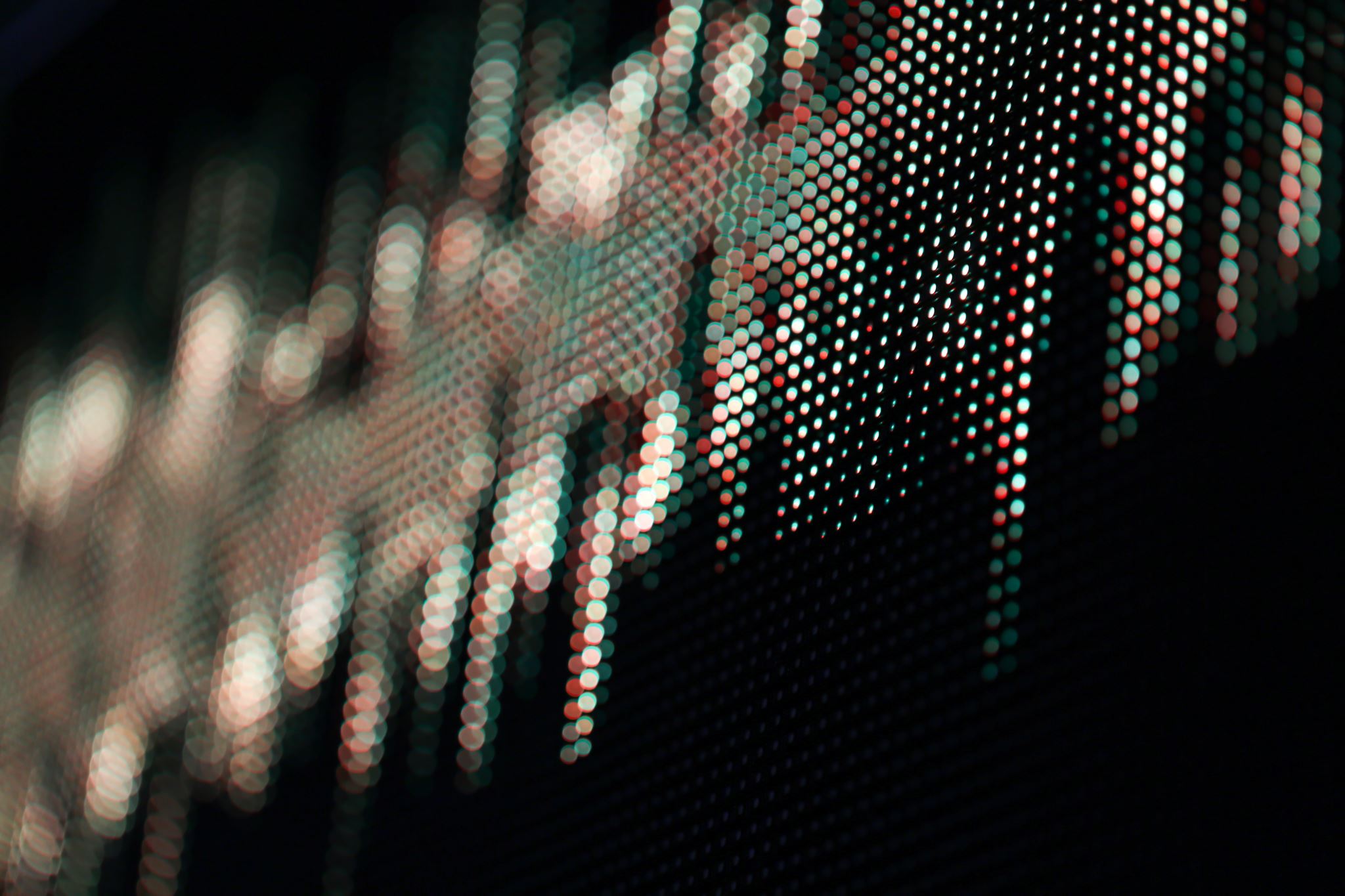 What makes a voice easy to listen to?
Q7
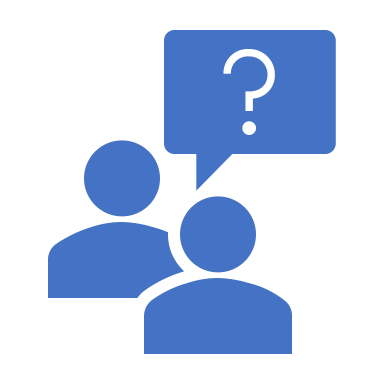 Afterwards
Discussions
Questions
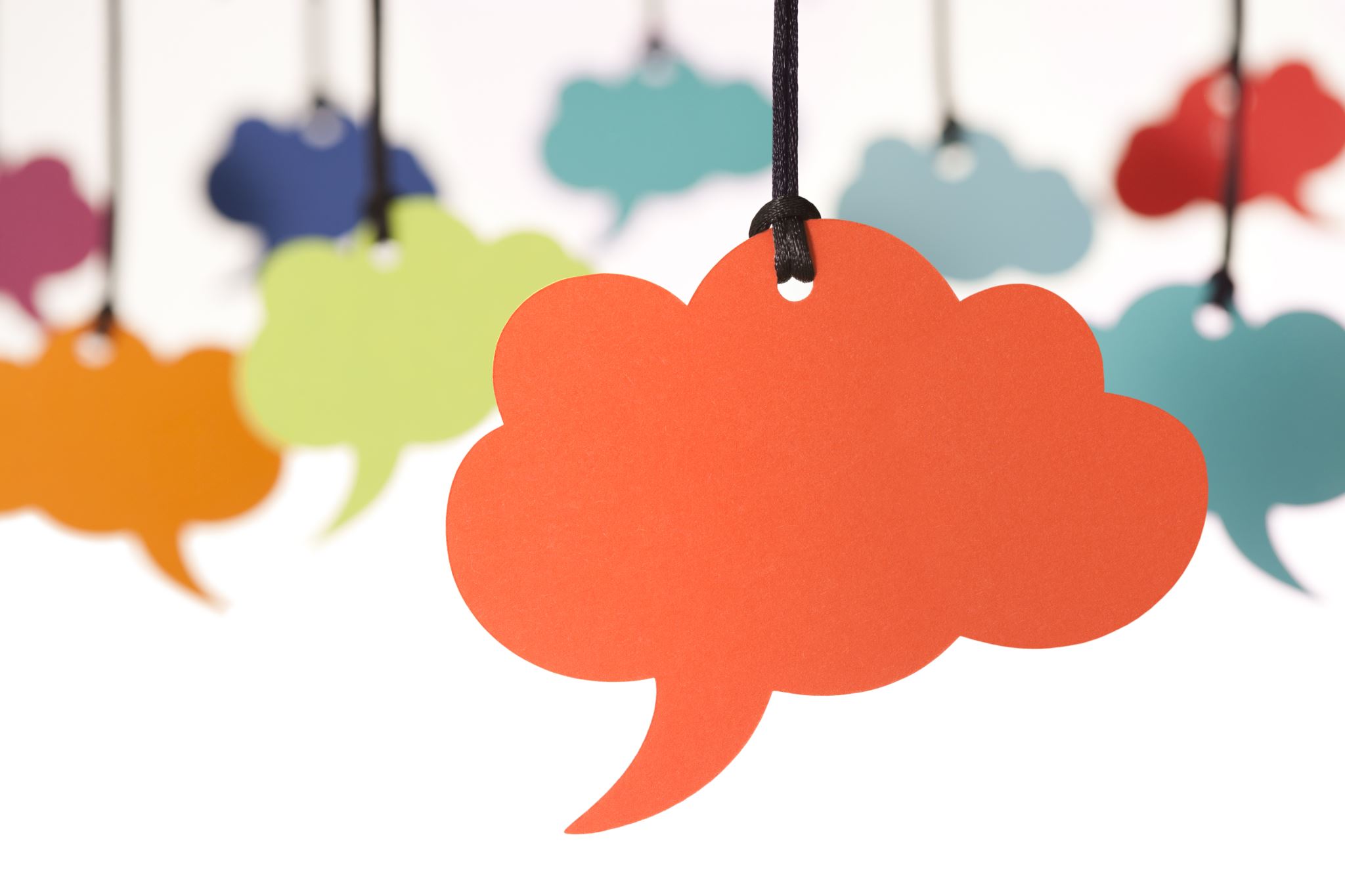 How could we relate this to presentations at work?
Chat and first thing
What we are covering
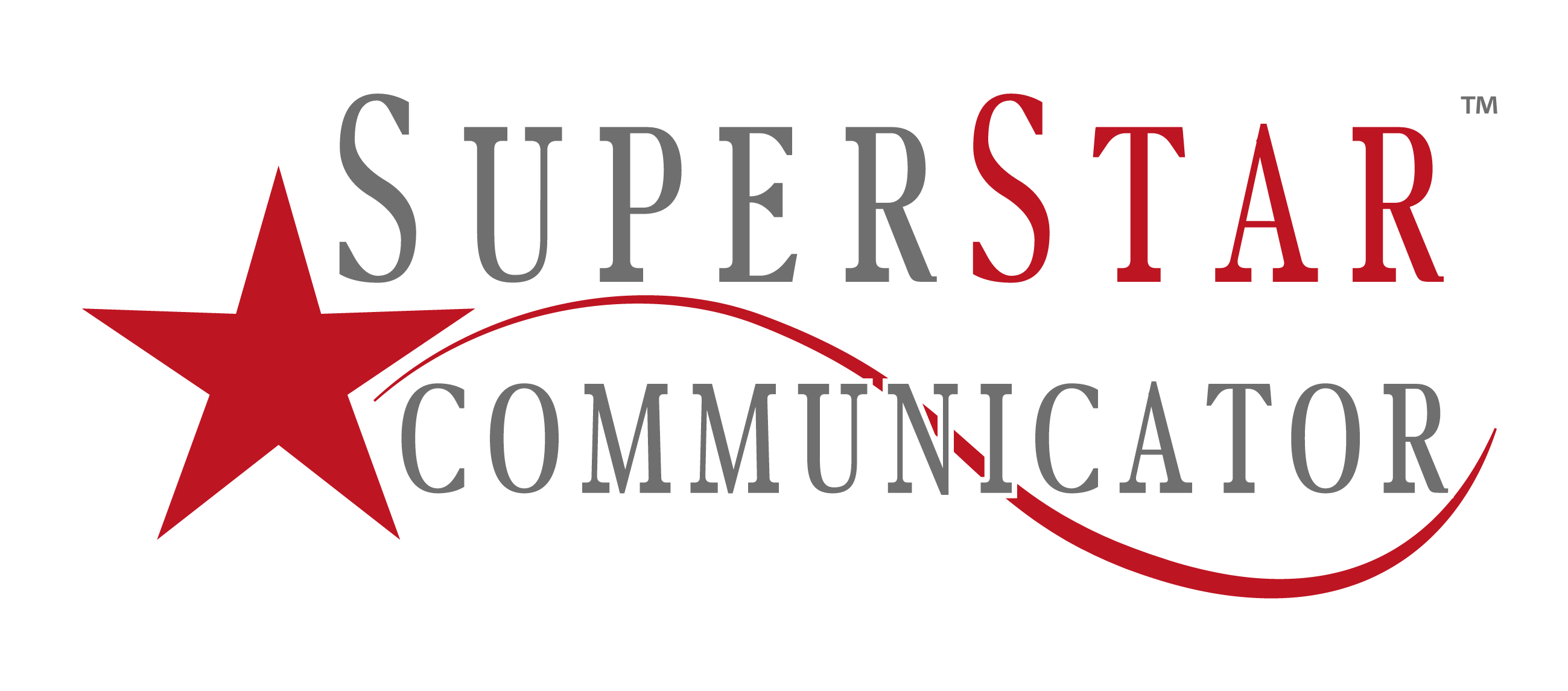 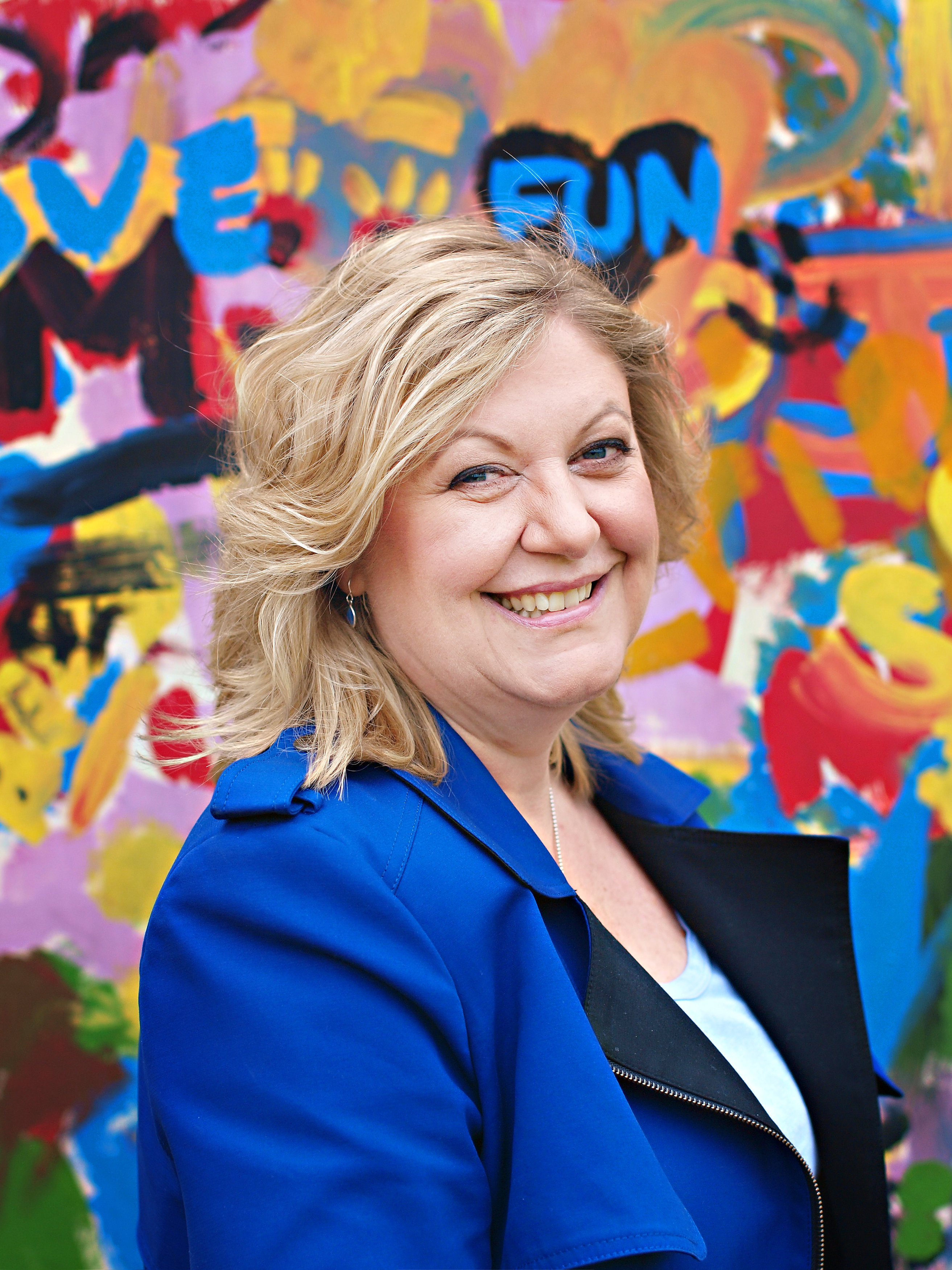 Linkedin Susan Heaton-Wright
Twitter @superstarcomms
Instagram @susanheatonwright1
iTunes Superstar Communicator

www.superstarcommunicator.com

susan@superstarcommunicator.com
[Speaker Notes: I am always at hand if you have some questions. Please link with me on Linkedin; feel free to drop me a message if you need any advice! And thank you.]